Cyber Security Defense: From Moving Target Defense to Cyber Deception
Jie Wu
Temple University
Frontiers in Cyber Security, 2019
Outline
Cyber Security Defense
Cyber Deception
Honeypots and Honey-X
Moving Target Defense
Game-Theoretic Approaches
Challenges of Cyber Deception
Conclusions
1. Cyber Security Defense
Security: a collection of protection mechanisms
Deny and isolation: deny unauthorized access
Degradation and obfuscation: slow down once penetrated
Negative info and deception: lead attackers stray
Attributions and counter-operation: hiking back

Cyber kill-chain
Deception
Deny & isolation
Degradation
Attribution
2. Cyber Deception
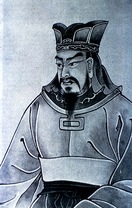 The Art of War (孙子兵法)
All warfare is based on deception


Offense vs. Defense
Attack is the secret of defense
Defense is the planning of an attack
2. Cyber Deception
Cyber deception
Planned actions to mislead/confuse (i.e. trap) attackers

Goals
Complement detection, enhance prevention, and mitigate successful attacks

Unit and layer
Parameter, file, account, profile, …
Network, system, application,  data, …

Life cycle of cyber deception
Collect knowledge of attacker
Implement deception schemes
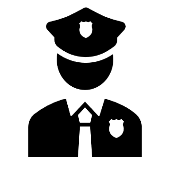 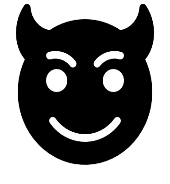 [Speaker Notes: Concealment, camouflage, false and planted information, lies, displays, ruses, demonstrations, feints and insight

Masking, repacking and dazzling for dissimulation

Mimicking, inventing and decoying for simulation]
Adversary Model
Kerckhoffs’ principle: system is public knowledge
It is unclear how smart an adversary can be

Traffic analysis challenge: algorithm + big data

An adversary can use a sophisticated ML method

An adversary can use compressive traffic analysis (CCS 2017)

    Perform traffic analysis on compressed features instead of raw data
[Speaker Notes: Asymmetric advantage over attackers: defenders know more!]
Deepfake
Defend against facial forgery
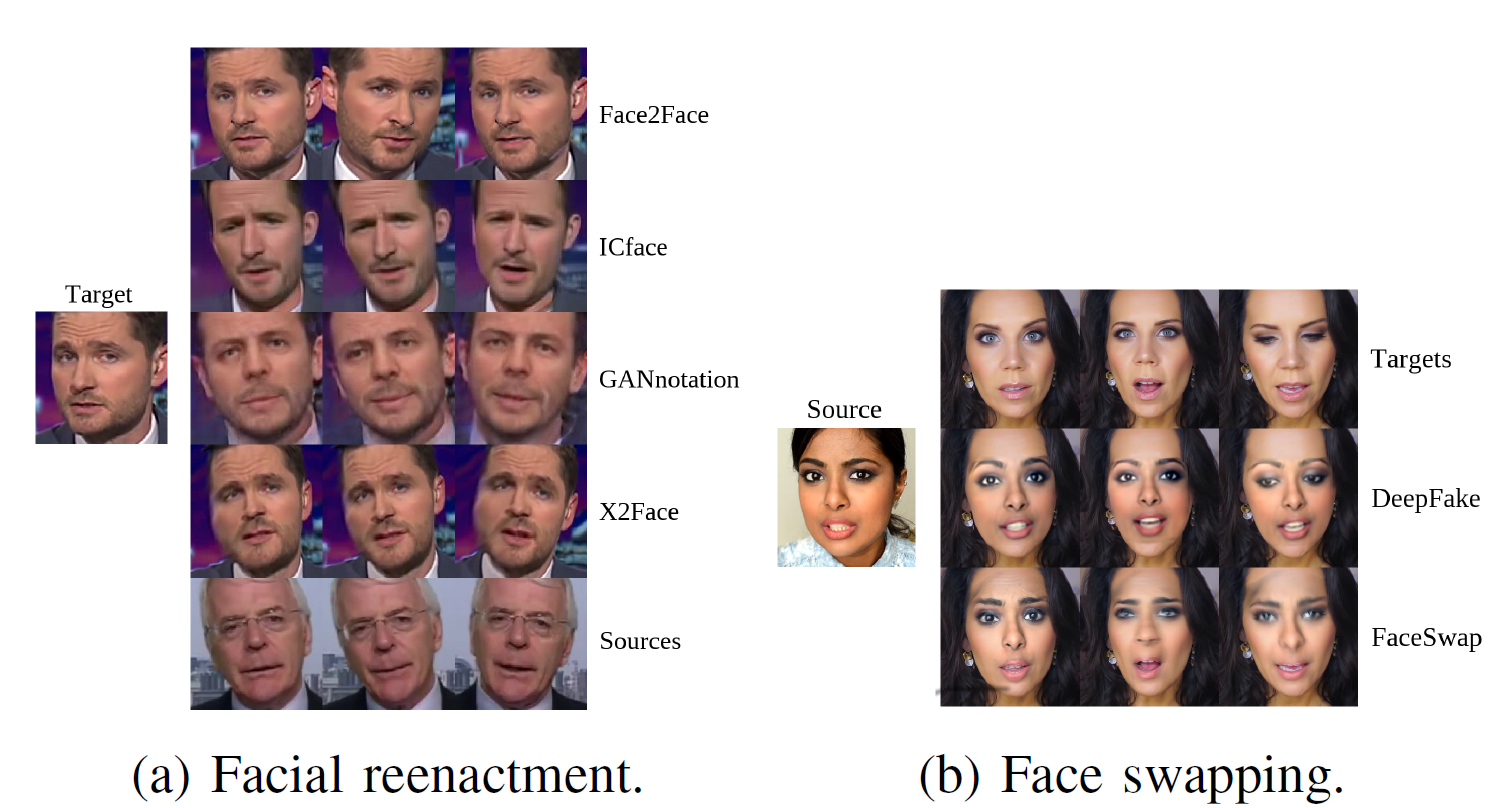 Face reenactment
Face swapping
Face2Face, CVPR 2016
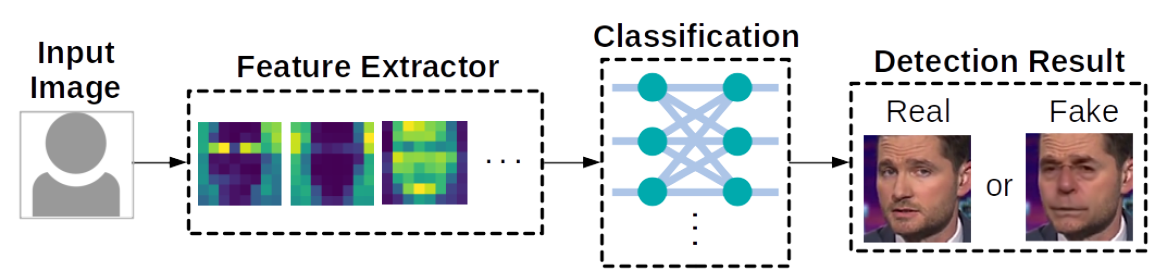 Architecture of deepfake defense systems
[Speaker Notes: Asymmetric advantage over attackers: defenders know more!]
Deepfake Detection
Limitation of current defense systems
Cannot defend against unseen attack methods
Features of different attack methods can be independent
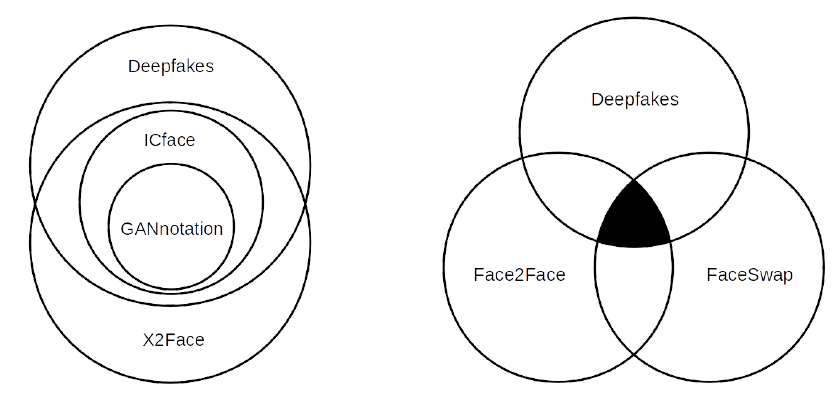 Feature overlap among existing facial forgery techniques [1] (tested on MesoNet)
[1] J. Brockschmidt et al., “On the Generality of Facial Forgery Detection”, Proc of REUNS 2019 (Best Paper)
[Speaker Notes: Asymmetric advantage over attackers: defenders know more!]
Different Types of Deception
Perturbation
Perturb sensitive data with noises
Obfuscation
Decoy targets and/or reveal useless info
Mixing
Prevent linkability (mixing zone)
Honey-X
Disguise honeypots as real systems
Moving target defense
Change attack surfaces
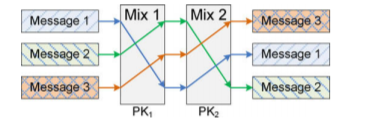 3. Honeypots and Honey-X
Honeypots 
Bears: honey eaters
Traps
Honey-X
Honeynet: two ore more honeypots on a network
Honeyfile, honeyword, …
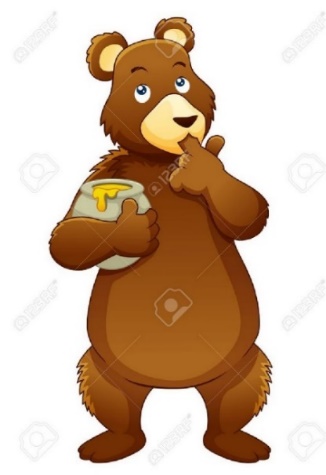 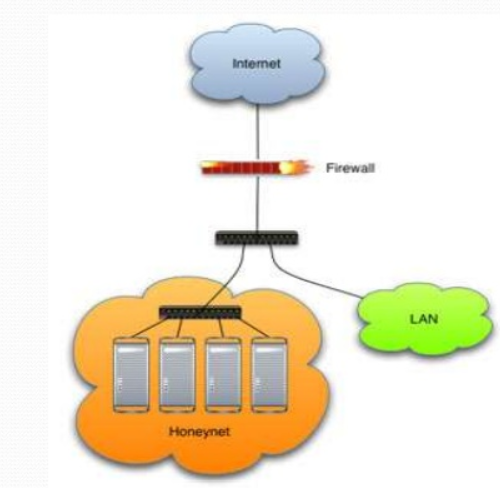 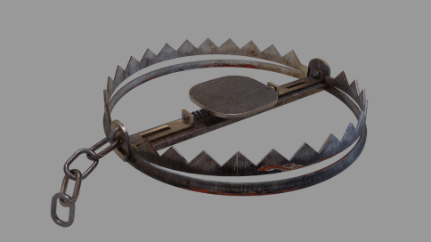 4. Moving Target Defense (MTD)
MTD
Controlling change across multiple system dimensions to increase uncertainty and complexity for attackers

Network: 	Route change
Firewall: 		Policy change
Host: 		Address change
OS: 			Version/release change
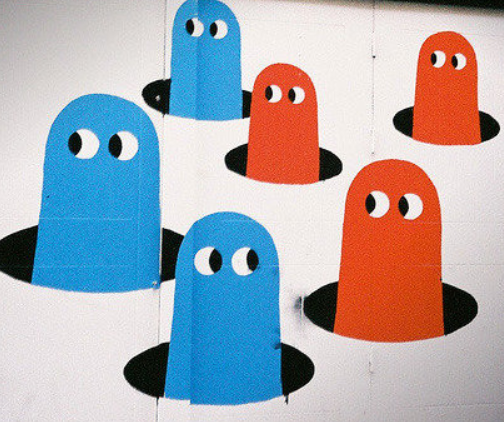 MTD vs. Deception: Intractability
Source and destination location privacy
    (Panda-hunter game)



Phantom/Circular Ring Routing
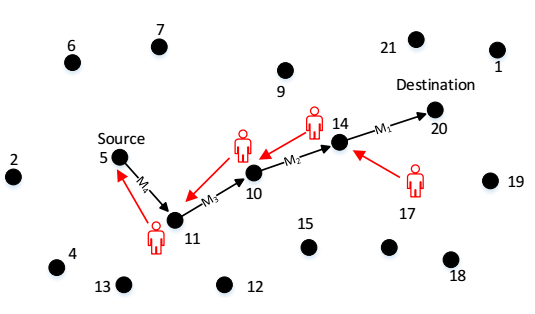 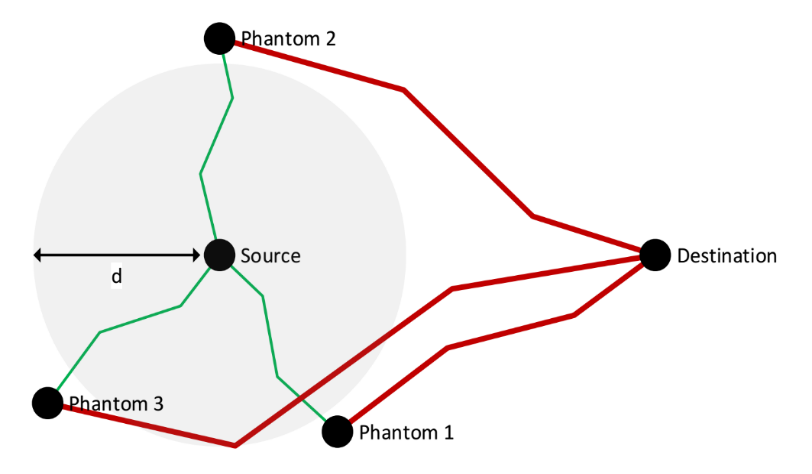 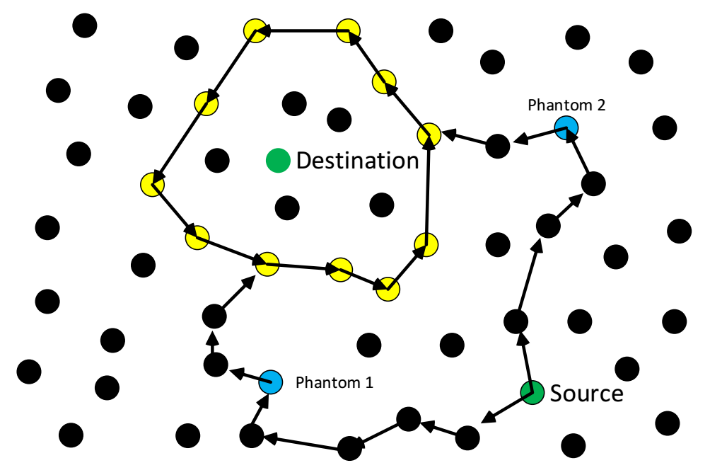 Probabilistic/Controlled Random
Performance gain [2]








   [2] R. Biswas and J. Wu, "Preserving Source and Destination Location Privacy with Controlled Routing Protocol,” IJSN, 2018
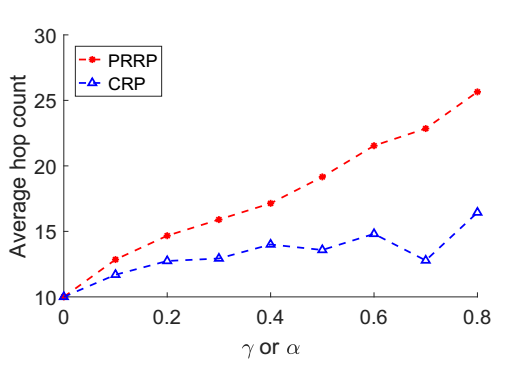 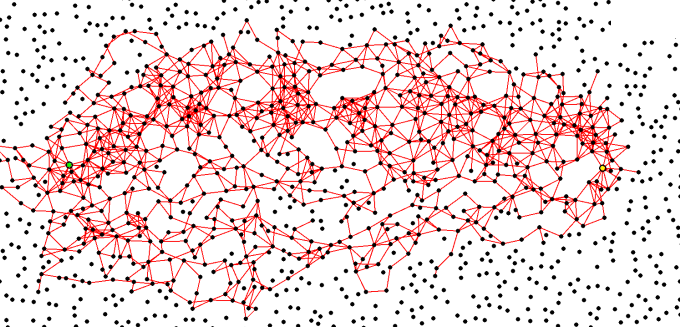 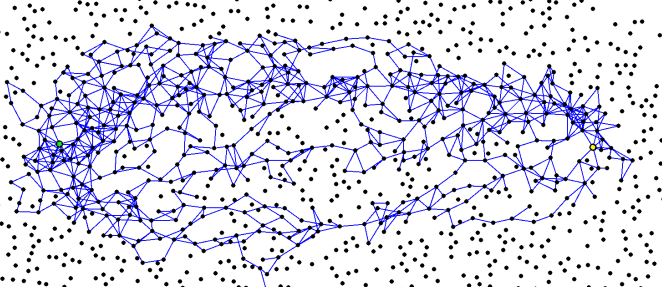 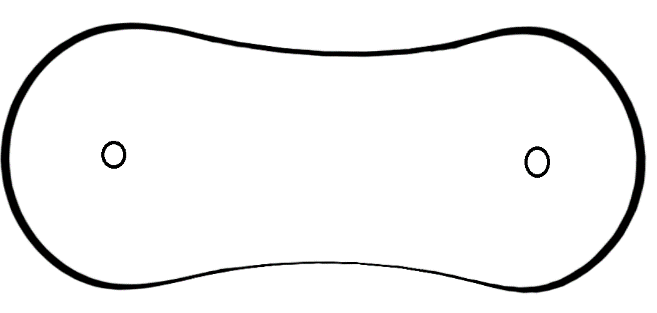 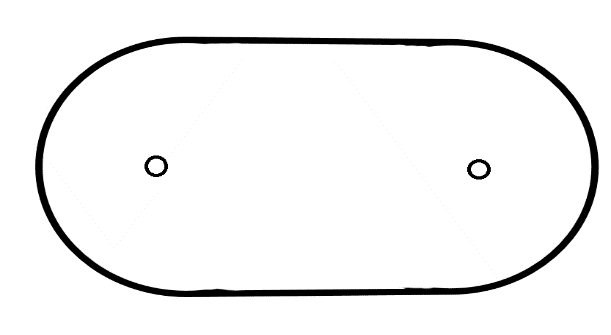 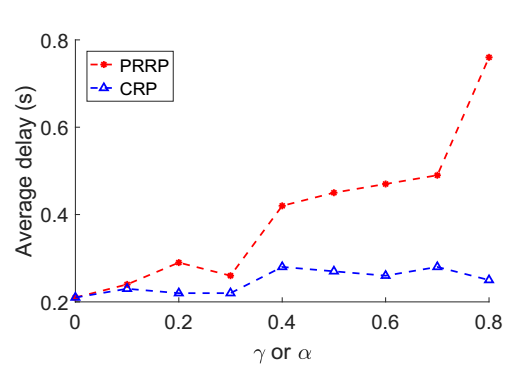 Controlled Random Routing (CRP)
Less spread in the middle
Lower hop count and delay
Probabilistic Random Routing (PRRP)
More spread out packets
Higher hop count and delay
NS3 Simulation
Adaptive Changes
Hierarchical military command chains
Network hierarchy
SDN controllers: load balance and fault tolerance
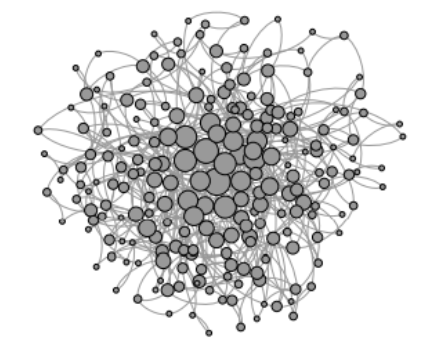 Self-Organized Systems
Theory community

Dijkstra’s self-stabilizing system (Dijkstra, 1974)
An illegitimate state (caused by some perturbations) can be changed back to a legitimate state in a finite number of steps

How can we handle the long convergence time that usually occurs in dynamic labeling in a distributed solution? (ICDCS 2017 [2])

[2] J. Wu, “Uncovering the Useful Structures of Complex Networks in Socially-Rich and Dynamic Environments” Proc. of IEEE ICDCS, 2017.
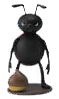 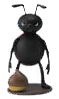 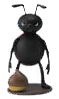 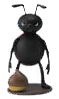 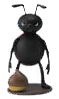 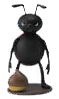 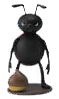 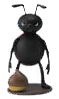 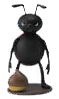 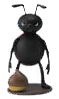 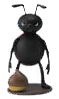 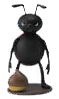 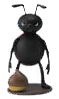 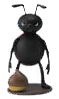 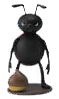 Self-Organizing Solutions
Local decision

P2P and simple interaction (mostly local and without sequential propagation)

Global functionality
Adaptive, robust, and scalable
Principles

P1: Local interactions with global properties  (scalability)

P2: Minimization of maintained state (usability)

P3: Adaptive to changes (self-healing)

P4: Implicit coordination (efficiency)
Agility
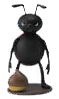 MTD Applications
Connected Dominating Set (CDS)

Local decision:
   backbone nodes 
based on node priority (ID, degree, …)

Global properties:
     Connectivity
      Coverage
Application: Resiliency and Rotation
Redundancy: K-connected & K-dominated [4]
Non-backbone node: K node-disjointed paths for any neighbor pairs (for multiple CDS)





Moving target defense (MTD): CDS rotation

[4] F. Dai and J. Wu “On Constructing k-Connected k-Dominating Set in Wireless Networks,” Proc. Of IEEE IPDPS, 2005
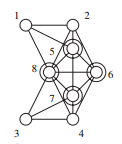 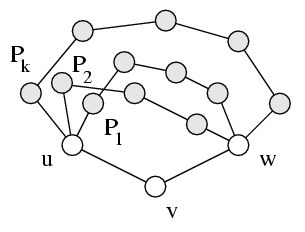 [Speaker Notes: CIAA: Confidentiality, Integrity, Authentication, and Availability]
Self-Healing
on/off
u
How can we deal with the complexity of building a structure along with a change of topology? (ICDCS 2017)

Switched-on/off nodes
Status changes in 1-hop/2-hop neighbors only

Seamless integration in a dynamic network
Iterative application of a local solution
[Speaker Notes: Guarantees full delivery]
5. Game-Theoretic Approaches
Nash game
Static games and simultaneous move
Each player chooses a move which is optimal,  given the other player’s move 
Stackelberg game
Single-shot dynamic game
The follower (attacker) moves after observing the leader’s (defender) action
Messaging game
Single-shot dynamic game
The sender (defender) sends a message (action) to the receiver (attacker). Message may not be the sender’s type.
Repeated Nash Game
Repeated prisoner’s dilemma
Cooperate (C) or Defecting (D)
Payoff metrics between 1 and 2



Genetic algorithm (ADS 14)
148 bits for 16 recent states: 9-bit chromosomes
Mutation and crossover

From Moore machine to timed automata
Adversary's learning through timing analysis
Fitness levels with imperfect information
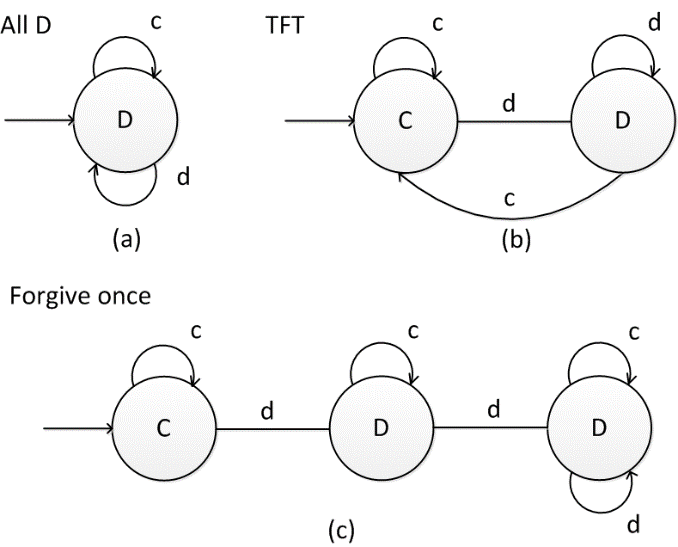 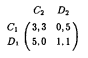 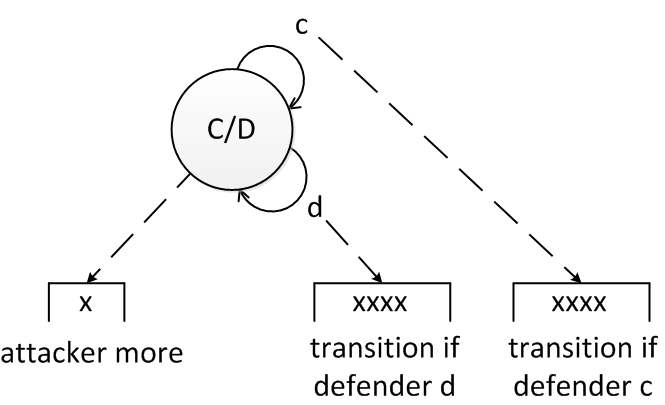 attacker move
[Speaker Notes: ADS: Agent Directed Simulation]
6. Challenges of Cyber Deception
Limited Applications
Projected market to be $1B by 2020 

Isolation
Fully integrated or separated

Effectiveness
How to measure?

Learning
Ability of both attackers & users
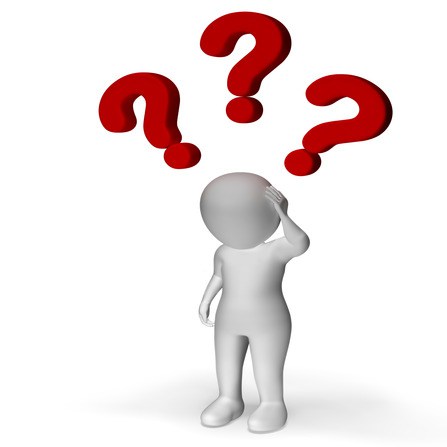 CNS 2019
Limited Applications
Still limited in cyber deception, why?

Differences: cyber deception vs. deceptions in warfare
Domain: cyber vs. physical, social, …
Time: different scales,  logical clock vs. physical clock (i.e., real time)
Space: virtual space vs. physical space 
Speed: speed of light vs. physical space laws (e.g., movement of a tank)

Do not understand the attackers well: known vs. unknown
Know your enemies and know yourself

How to attract attackers to interact with them in cyberspace?
It is relatively easy to engage your enemies in a battle field
CNS 2019
Isolation
Isolation
Fake information only for attackers (assuming legitimate users won’t visit)
Protection layer: detect suspicious users and lead them to fake information

Feedback to attackers
Feedback should be carefully designed in order to prevent the attacker from detecting the deception
Increase the level of deception using return partial valuable data
Stop deception to avoid exposure of deception schemes
Effectiveness
Key
Learn the behavior of the attacker: learning theory
Effectiveness measurement for attackers
Rate frustration in time and cost
Effectiveness measurement for systems: dependability
Time and place of attacker’s action
How much attacker’s resources are wasted (e.g. num. of packets)
How long before attacker breaks the system/ stop acting
How much valuable data are breached
And more…
Measurement
Lord Kelvin: If you cannot measure it, then we cannot improve it

Extended dependability that includes security
Mean time between security incidents (MTBSI)
Mean time to incident discovery (MTTID)
Mean time to incident recovery (MTTIR)





Performability: work completed before the next security breach
Degradation
B1: Level 1 breach, 1,000 hrs 
B2: Level 4 breach, 5 hrs
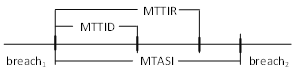 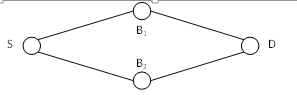 Learning: Cognitive Biases
Deception is strongly relied 
    on human psychology

Cognitive biases

Cultural biases

Power Distance Index (PDI)

Uncertainty Avoidance (UAI)
Final Thoughts
Cyber-deception: friend or foe?


Misinformation vs. disinformation
Disinformation is information that is deliberately false or misleading
Recent events in HK, Lebanon, Chile, Spain, …


Challenges
Identifying disinformation is not merely about the truth, but about referring the intent (to mislead)
7. Conclusions
Importance of cyber deception
Complement to the existing security methods

Self-organized design for agility
Basic principles and challenges

Future
A better learning model for attackers/users
Security vs. ML 
Science of security (S & P 2017)
Induction and deduction
Questions
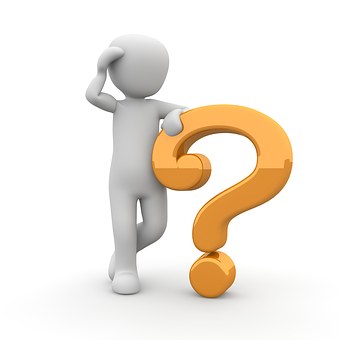